Hymn 24B / 59GB
I thro' Thy precepts, that are pure,
Do understanding get;
I therefore ev'ry way that's false
With all my heart do hate.


Thy word is to my feet a lamp,
And to my path a light;
I promised have, and will perform,
To keep Thy judgements right.
O how love I Thy law, it is
My study all the day;
It makes me wiser than my foes,
And keeps me in Thy way.

How sweet unto my taste, O Lord,
Are all Thy words of truth!
Yea, I do find them sweeter far
Than honey to my mouth.
1
The Matter of Uriah the Hittite
Kentucky Christadelphian Bible School
June 29 – July 5, 2024
Pieter Lastman , Public domain, Wikimedia Commons
[Speaker Notes: https://commons.wikimedia.org/wiki/File:King_David_Handing_the_Letter_to_Uriah_1611_Pieter_Lastman.jpg
Pieter Lastman, King David Handing the Letter to Uriah, 1611, oil on panel, 51.1 x 61.3 cm, Detroit Institute of Arts, Founders Society purchase and Dexter M. Ferry Jr. fund, Gift of Mr. and Mrs. John N. Lord, 60.63, Bridgeman Images]
Because David did that which was right in the eyes of the LORD, and turned not aside from any thing that he commanded him all the days of his life, save only in the matter of Uriah the Hittite.
1 Kings 15:5
freebibleimages.org
[Speaker Notes: https://commons.wikimedia.org/wiki/File:King_David_Handing_the_Letter_to_Uriah_1611_Pieter_Lastman.jpg]
Psalm Attributions
Photo by Brett Jordan: https://www.pexels.com/photo/text-on-a-white-paper-11506033/
[Speaker Notes: https://commons.wikimedia.org/wiki/File:King_David_Handing_the_Letter_to_Uriah_1611_Pieter_Lastman.jpg]
74 Psalms Ascribed to David
74 Psalms Ascribed to David
76 Psalms with no, or varied attribution or superscription
40 Psalms without ascription or superscription
13 Psalms with ascription, including Sons of Korah, by Moses, etc.
12 Psalms ascribed to Asaph
11 Psalms titled “Songs of Degrees”
28 Psalms, no superscription
17 Psalms with superscription
29 Psalms with musical instruction
5
Numerical facts about the psalms with reference to Psalm 18
6
[Speaker Notes: On a verse basis only 3 Psalms are longer. Psalm 89, 52 verses, ascribed to Ethan the Ezrahite. Psalm 89, 52 verses, ascribed to Asaph. And only one Psalm not ascribed to anyone, Psalm 119, 176 verses, is longer.

A few more things about Psalm 18…

We have a pretty good idea of when it was written. Note the superscription.
“To the chief musician. A psalm of David the servant of the Lord, who spake unto the Lord the words of this song in the day that the Lord delivered him from the hand of all his enemies, and from the hand of Saul”
Superscriptions are important. More on this later.]
Psalm 18
The only Psalm to be essentially duplicated in the Bible.  See 2 Samuel 22

The superscription of Psalm 18 is in 2 Sam 22 
Note that in 2 Sam 22, The superscription is PART OF THE TEXT. Wouldn't that mean it is “inspired”?

Superscriptions are important
7
[Speaker Notes: (There are slight differences between Psalm 18 and 2nd Sam 22)]
Comparison (ESV)
2 Samuel 22
Psalm 18
1 And David spoke to the Lord the words of this song on the day when the Lord delivered him from the hand of all his enemies, and from the hand of Saul.2 He said, “The Lord is my rock and my fortress and my deliverer, 3 my God, my rock, in whom I take refuge, my shield, and the horn of my salvation,my stronghold and my refuge, my savior; you save me from violence.4 I call upon the Lord, who is worthy to be praised, and I am saved from my enemies.
To the choirmaster. A Psalm of David, the servant of the Lord, who addressed the words of this song to the Lord on the day when the Lord delivered him from the hand of all his enemies, and from the hand of Saul. He said: 
1 I love you, O Lord, my strength.2 The Lord is my rock and my fortress and my deliverer, my God, my rock, in whom I take refuge, my shield, and the horn of my salvation, my stronghold.3 I call upon the Lord, who is worthy to be praised, and I am saved from my enemies.
8
2 Samuel 22
1 And David spake unto the LORD the words of this song in the day that the LORD had delivered him out of the hand of all his enemies, and out of the hand of Saul: 
2 And he said, The LORD is my rock, and my fortress, and my deliverer; 
3 The God of my rock; in him will I trust: he is my shield, and the horn of my salvation, my high tower, and my refuge, my saviour; thou savest me from violence. 
4 I will call on the LORD, who is worthy to be praised: so shall I be saved from mine enemies.
Pexels-pixabay-257352
9
[Speaker Notes: (There are slight differences between Psalm 18 and 2nd Sam 22)]
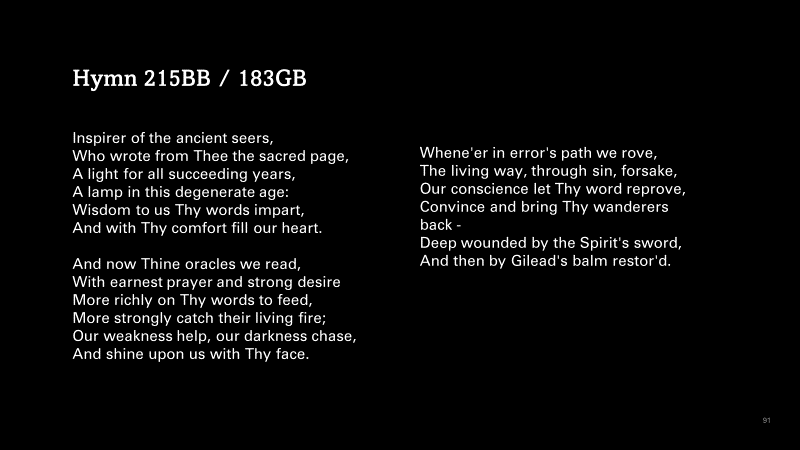 10
5 When the waves of death compassed me, the floods of ungodly men made me afraid; 6 The sorrows of hell compassed me about; the snares of death prevented me; 7 In my distress I called upon the LORD, and cried to my God: and he did hear my voice out of his temple, and my cry did enter into his ears. 8 Then the earth shook and trembled; the foundations of heaven moved and shook because he was wroth. 9 There went up a smoke out of his nostrils, and fire out of his mouth devoured: coals were kindled by it. 10 He bowed the heavens also, and came down; and darkness was under his feet.
Pexels-pixabay-marina leonova
[Speaker Notes: https://commons.wikimedia.org/wiki/File:King_David_Handing_the_Letter_to_Uriah_1611_Pieter_Lastman.jpg]
2 Samuel 22
11 And he rode upon a cherub, and did fly: and he was seen upon the wings of the wind. 
12 Andhe made darkness pavilions round about him, dark waters, and thick clouds of the skies. 
13 Through the brightness before him were coals of fire kindled. 
14 The LORD thundered from heaven, and the most High uttered his voice. 
15 And he sent out arrows, and scattered them; lightning, and discomfited them.
Pexels-pixabay  Debasish Vishal
12
[Speaker Notes: (There are slight differences between Psalm 18 and 2nd Sam 22)]
2 Samuel 22
16 And the channels of the sea appeared, the foundations of the world were discovered, at the rebuking of the Lord, at the blast of the breath of his nostrils.
17 He sent from above, he took me; he drew me out of many waters;
18 He delivered me from my strong enemy, and from them that hated me: for they were too strong for me.
19 They prevented me in the day of my calamity: but the Lord was my stay.
20 He brought me forth also into a large place: he delivered me, because he delighted in me.
Pexels-pixabay raybilcliff
13
[Speaker Notes: (There are slight differences between Psalm 18 and 2nd Sam 22)]
2 Samuel 22
21 The Lord rewarded me according to my righteousness: according to the cleanness of my hands hath he recompensed me.
22 For I have kept the ways of the Lord, and have not wickedly departed from my God.
23 For all his judgments were before me: and as for his statutes, I did not depart from them.
24 I was also upright before him, and have kept myself from mine iniquity.
25 Therefore the Lord hath recompensed me according to my righteousness; according to my cleanness in his eyesight.
Pexels-pixabay raybilcliff
14
[Speaker Notes: (There are slight differences between Psalm 18 and 2nd Sam 22)]
2 Samuel 22
26 With the merciful thou wilt shew thyself merciful, and with the upright man thou wilt shew thyself upright.
27 With the pure thou wilt shew thyself pure; and with the froward thou wilt shew thyself unsavoury.
28 And the afflicted people thou wilt save: but thine eyes are upon the haughty, that thou mayest bring them down.
29 For thou art my lamp, O Lord: and the Lord will lighten my darkness.
30 For by thee I have run through a troop: by my God have I leaped over a wall.
31 As for God, his way is perfect; the word of the Lord is tried: he is a buckler to all them that trust in him.
Pexels-pixabay raybilcliff
15
[Speaker Notes: (There are slight differences between Psalm 18 and 2nd Sam 22)]
2 Samuel 22
33 God is my strength and power: and he maketh my way perfect.
34 He maketh my feet like hinds' feet: and setteth me upon my high places.
35 He teacheth my hands to war; so that a bow of steel is broken by mine arms.
36 Thou hast also given me the shield of thy salvation: and thy gentleness hath made me great.
37 Thou hast enlarged my steps under me; so that my feet did not slip.
38 I have pursued mine enemies, and destroyed them; and turned not again until I had consumed them.
39 And I have consumed them, and wounded them, that they could not arise: yea, they are fallen under my feet.
Freebibleimages.org
16
[Speaker Notes: (There are slight differences between Psalm 18 and 2nd Sam 22)]
2 Samuel 22
40 For thou hast girded me with strength to battle: them that rose up against me hast thou subdued under me.
41 Thou hast also given me the necks of mine enemies, that I might destroy them that hate me.
42 They looked, but there was none to save; even unto the Lord, but he answered them not.
43 Then did I beat them as small as the dust of the earth, I did stamp them as the mire of the street, and did spread them abroad.
44 Thou also hast delivered me from the strivings of my people, thou hast kept me to be head of the heathen: a people which I knew not shall serve me.
45 Strangers shall submit themselves unto me: as soon as they hear, they shall be obedient unto me.
Freebibleimages.org
17
[Speaker Notes: (There are slight differences between Psalm 18 and 2nd Sam 22)]
2 Samuel 22
46 Strangers shall fade away, and they shall be afraid out of their close places.
47 The Lord liveth; and blessed be my rock; and exalted be the God of the rock of my salvation.
48 It is God that avengeth me, and that bringeth down the people under me.
49 And that bringeth me forth from mine enemies: thou also hast lifted me up on high above them that rose up against me: thou hast delivered me from the violent man.
50 Therefore I will give thanks unto thee, O Lord, among the heathen, and I will sing praises unto thy name.
51 He is the tower of salvation for his king: and sheweth mercy to his anointed, unto David, and to his seed for evermore.
https://commons.wikimedia.org/wiki/File:Gerard_van_Honthorst_-_King_David_Playing_the_Harp_-_Google_Art_Project.jpg
18
[Speaker Notes: (There are slight differences between Psalm 18 and 2nd Sam 22)]
A  review of “the matter” from 2 Samuel 11
Vs 1.  “when kings go forth...But David tarried still at Jerusalem”. Go forth to battle. Is this an implied criticism of David ? Note 12: 26-28
Who is Bathsheba? She is the daughter of Eliam and wife of Uriah the Hittite. Vs 3
Who is Eliam? Eliam is one of David's “mighty men”, probably meaning a senior officer in the army. He is also the son of Ahithophel. 2 Sam 23:34.
Who is Uriah? Another of David's mighty men, chapter 23:39. But also a “Hittite”, a gentile.
Who is Ahithophel” 2 Sam 15:12, David's senior and most trusted counsellor
What does David gain by having Uriah murdered?
19
An Allegorical/Parabolic Analysis of “the matter”
David isn't doing what he should be doing.
He sees Bathsheba by “looking down”.
Morals are often couched in terms of a man's relationship with a woman. One thinks of the Proverbs like the ”virtuous woman” (31:10-31) and the “seductive woman” (7:6-27).
Psalm 119:105, “Thy word is a lamp unto my feet and a light unto my path”. The name Uriah means ‘Jah is light' or ‘Light of Jah’.  Sin is both a cause and an effect of the light being extinguished.
Nathan means “he has given”. God gives David reproof.
Sin has consequences. Can we view the death of the child as a “sacrifice”?                   a. The child is sinless                                                                                                 b.  Dies on the 7th day.  7th day from what? Birth, Nathan's reproof?                             c. If from birth, the boy is uncircumcised.
David is penitent before the child dies. After he dies, David rises, washes and goes into the “house of the Lord” and worships.  Resurrection and acceptance by God?
David takes Rabbah
20
Hymn 1BB / 29GB
Do Thou with hyssop sprinkle me,
I shall be cleansed so;
Yea, wash Thou me, and then shall I
Be whiter than the snow.

Of gladness and of joyfulness
Make me to hear the voice;
That so these very bones which Thou
Hast broken, may rejoice.
After Thy loving kindness, Lord,
Have mercy upon me:
For Thy compassion great, blot out
All mine iniquity.

Behold, Thou in the inward parts
With truth delighted art:
And wisdom Thou shalt make me know
Within the hidden part.
21
Paul’s letter to the Roman ecclesia
Pexels bcaner Library of Celsus an Ancient Roman Building
22
Chronology of Paul's life
Birth                                                             0-15 A.D.?
Ministry of Jesus                                        c. 28-30 A.D.
Conversion of Paul                                     c. 33-35 A.D.
Pre missionary work (work with existing ecclesias)                    35-46 A.D.
1st missionary journey                               47-48 A.D.
Letter to Galatians                                      48 A.D.
Jerusalem Council                                      49 A.D.
23
Chronology of Paul's life, continued
2nd Missionary journey		49-52 A.D.
Letter to the Thessalonians	50 A.D.
3rd Missionary journey		52-57 A.D.
Letters to the Corinthians        55-56 A.D.
Letter to the Romans               57 A.D.
Last visit to Jerusalem		57 A.D.
24
Chronology of Paul's life, continued
Imprisonment in Caesarea                         57-59 A.D.
Voyage to Rome                                          59-60 A.D.
House Arrest in Rome                                 60-62 A.D.
Captivity Letters (Ephesians, Phillipians,
 Colossians, Philemon)                   		60-62 A.D.
Released from captivity???                         62 A.D.
Travels to Spain, et al. ????                        62-68 A.D.
Pastoral Epistles                                          c 65 A.D.
Death                                                            c 68 A.D.
25
Unique among the epistles
The Letter to the Romans
https://www.metmuseum.org/art/collection/search/251788
26
Letter to the Romans – The Setting
Written on third journey
Probably from Corinth, when Paul was “settled in”
Paul was planning to go to Jerusalem for relief of poor, 55-57 AD
Paul is between 40-50 years of age, 20 years from his conversion
Paul is 10 years into his active ministry
Written to an ecclesia(s) with whom he had no prior visit. Possibly unique in this regard. Colossians is only other epistle to which we have no record of Paul visiting prior to the letter.
Letter is “impersonal”.  Paul speaks “globally” compared to dealing with ecclesia-specific issues as in Galatians, Corinthians
27
Roman Letter Characteristics
Longest of Paul’s letters

Format is an “essay” rather than a “letter”

Styled as the “Gospel According to Paul”
https://www.metmuseum.org/art/collection/search/251788
28
[Speaker Notes: (There are slight differences between Psalm 18 and 2nd Sam 22)]
Roman letter
1 Paul, a servant of Christ Jesus, called to be an apostle, set apart for the gospel of God, 2 which he promised beforehand through his prophets in the holy Scriptures, 3 concerning his Son, who was descended from David according to the flesh 4 and was declared to be the Son of God in power according to the Spirit of holiness by his resurrection from the dead, Jesus Christ our Lord, 5 through whom we have received grace and apostleship to bring about the obedience of faith for the sake of his name among all the nations, 6 including you who are called to belong to Jesus Christ,
7 To all those in Rome who are loved by God and called to be saints:
Pixabay Joshua lindsey
29
[Speaker Notes: (There are slight differences between Psalm 18 and 2nd Sam 22)]
Hymn 1BB / 29GB
Do Thou with hyssop sprinkle me,
I shall be cleansed so;
Yea, wash Thou me, and then shall I
Be whiter than the snow.

Of gladness and of joyfulness
Make me to hear the voice;
That so these very bones which Thou
Hast broken, may rejoice.
After Thy loving kindness, Lord,
Have mercy upon me:
For Thy compassion great, blot out
All mine iniquity.

Behold, Thou in the inward parts
With truth delighted art:
And wisdom Thou shalt make me know
Within the hidden part.
30
Echoes of the “Matter of Uriah the Hittite”
Romans 1:3 
“Concerning his Son Jesus Christ our Lord, which was made of the seed of David according to the flesh; ”
Pieter Lastman , Public domain, via Wikimedia Commons
[Speaker Notes: https://commons.wikimedia.org/wiki/File:King_David_Handing_the_Letter_to_Uriah_1611_Pieter_Lastman.jpg]
Echoes of the “Matter of Uriah the Hittite”
Romans 2:1
2 Samuel 12:1-6, 7
Therefore, thou art inexcusable, O man, whosoever thou art that judgest: for wherein thou judgest another, thou condemnest thyself; for thou that judgest doest the same things.
7.  And Nathan said to David, Thou art the man. Thus saith the LORD God of Israel, I anointed thee king over Israel, and I delivered thee out of the hand of Saul;
32
Echoes of the “Matter of Uriah the Hittite”
Romans 2:4
2 Samuel 12:9-10
Or despisest thou the riches of his goodness and forbearance and longsuffering; not knowing that the goodness of God leadeth thee to repentance?
Wherefore hast thou despised the commandment of the LORD, to do evil in his sight? thou hast killed Uriah the Hittite with the sword, and hast taken his wife to be thy wife, and hast slain him with the sword of the children of Ammon.  (10)  Now therefore the sword shall never depart from thine house; because thou hast despised me, and hast taken the wife of Uriah the Hittite to be thy wife.
33
Echoes of the “Matter of Uriah the Hittite”
Romans 2:17-19
2 Samuel 22:21-25
17 But if you bear the name “Jew” and rely upon the Law and boast in God, 18 and know His will and approve the things that are essential, being instructed out of the Law, 19 and are confident that you yourself are a guide to the blind, a light to those who are in darkness,…(NASB)
21 “The Lord has rewarded me according to my righteousness; According to the cleanness of my hands He has recompensed me.22 “For I have kept the ways of the Lord,And have not acted wickedly against my God.23 “For all His ordinances were before me,And as for His statutes, I did not depart from them.24 “I was also blameless toward Him, And I kept myself from my iniquity.25 “Therefore the Lord has recompensed me according to my righteousness, According to my cleanness before His eyes.
34
Echoes of the Matter of Uriah the Hittite
Uriah = “Yahweh is my light” (BDB)
Romans 2:19 (NASB)

19 and are confident that you yourself are a guide to the blind, a light to those who are in darkness,
35
[Speaker Notes: (There are slight differences between Psalm 18 and 2nd Sam 22)]
Echoes of the “Matter of Uriah the Hittite”
2 Samuel 11:3,  12:3
Romans 1:31
And David sent and enquired after the woman. And one said, Is not this Bathsheba, the daughter of Eliam, the wife of Uriah the Hittite?... and was unto him as a daughter. 
Bath-sheh'-bah
From H1323 and H7651 (in the sense of H7650); daughter of an oath;
Without understanding, covenantbreakers, without natural affection, implacable, unmerciful
36
Echoes of the “Matter of Uriah the Hittite”
2 Samuel 12:3-4  EWE LAMB
Romans 2:21-22 (NASB)

21 you, therefore, who teach another, do you not teach yourself? You who preach that one shall not steal, do you steal? 22 You who say that one should not commit adultery, do you commit adultery? You who abhor idols, do you rob temples?
Pixabay anja
37
[Speaker Notes: (There are slight differences between Psalm 18 and 2nd Sam 22)]
Echoes of the “Matter of Uriah the Hittite”
Romans 2:24 (NASB)
2 Samuel 12:14(NASB)
24 For “the name of God is blasphemed among the Gentiles because of you,” just as it is written.
14 However, because by this deed you have given occasion to the enemies of the Lord to blaspheme, the child also that is born to you shall surely die.”
38
Echoes of the “Matter of Uriah the Hittite”
Romans 2:25-29
2 Samuel 12:14(NASB)
25 For indeed circumcision is of value if you practice the Law; but if you are a transgressor of the Law, your circumcision has become uncircumcision. 26 So if the uncircumcised man keeps the requirements of the Law, will not his uncircumcision be regarded as circumcision? 
27 And he who is physically uncircumcised, if he keeps the Law, will he not judge you who though having the letter of the Law and circumcision are a transgressor of the Law? 28 For he is not a Jew who is one outwardly, nor is circumcision that which is outward in the flesh. 29 But he is a Jew who is one inwardly; and circumcision is that which is of the heart, by the Spirit, not by the letter; and his praise is not from men, but from God.
11 Uriah said to David, “The ark and Israel and Judah are staying in temporary shelters, and my lord Joab and the servants of my lord are camping in the open field.
Shall I then go to my house to eat and to drink and to lie with my wife? By your life and the life of your soul, I will not do this thing.”
39
Echoes of the “Matter of Uriah the Hittite”
Romans 3:27
2 Samuel 22:23
27 Where is boasting then? It is excluded. By what law? Of works? Nay, but by the law of faith.
23 For all his judgments were before me and as for His statutes, I did not depart from them
40
Echoes of the Matter of Uriah the Hittite
2 Samuel 11
Romans 6:12

12 Therefore do not let sin reign in your mortal body so that you obey its lusts,…
FreebibleImages.org
41
[Speaker Notes: (There are slight differences between Psalm 18 and 2nd Sam 22)]
Echoes of the “Matter of Uriah the Hittite”
Ten commandments
Romans 13:9

9 For this, “You shall not commit adultery, You shall not murder, You shall not steal, You shall not covet,” and if there is any other commandment, it is summed up in this saying, “You shall love your neighbor as yourself.”
https://snl.no/MoselovenFrom Bibliotheka Rosenthalia, Amsterdam.
42
[Speaker Notes: (There are slight differences between Psalm 18 and 2nd Sam 22)]
More than Echoes
Psalm 51                                          Romans 3
https://commons.wikimedia.org/wiki/File:Gerard_van_Honthorst_-_King_David_Playing_the_Harp_-_Google_Art_Project.jpg
Psalm 51
X
Psalm 51   To the chief Musician, A Psalm of David, when Nathan the prophet came unto him, after he had gone in to Bathsheba
Have mercy upon me, O God, according to thy lovingkindness: according unto the multitude of thy tender mercies blot out my transgressions.
Wash me throughly from mine iniquity, and cleanse me from my sin. For I acknowledge my transgressions: and my sin is ever before me.
https://commons.wikimedia.org/wiki/File:Gerard_van_Honthorst_-_King_David_Playing_the_Harp_-_Google_Art_Project.jpg
Against thee, thee only, have I sinned, and done this evil in thy sight: that thou mightest be justified when thou speakest, and be clear when thou judgest. Behold, I was shapen in iniquity; and in sin did my mother conceive me.
Behold, thou desirest truth in the inward parts: and in the hidden part thou shalt make me to know wisdom. Purge me with hyssop, and I shall be clean: wash me, and I shall be whiter than snow.
https://commons.wikimedia.org/wiki/File:Gerard_van_Honthorst_-_King_David_Playing_the_Harp_-_Google_Art_Project.jpg
Make me to hear joy and gladness; that the bones which thou hast broken may rejoice. Hide thy face from my sins, and blot out all mine iniquities. Create in me a clean heart, O God; and renew a right spirit within me. Cast me not away from thy presence; and take not thy holy spirit from me.
Restore unto me the joy of thy salvation; and uphold me with thy free spirit. Then will I teach transgressors thy ways; and sinners shall be converted unto thee. Deliver me from bloodguiltiness, O God, thou God of my salvation: and my tongue shall sing aloud of thy righteousness.
https://commons.wikimedia.org/wiki/File:Gerard_van_Honthorst_-_King_David_Playing_the_Harp_-_Google_Art_Project.jpg
O Lord, open thou my lips; and my mouth shall shew forth thy praise. For thou desirest not sacrifice; else would I give it: thou delightest not in burnt offering. The sacrifices of God are a broken spirit: a broken and a contrite heart, O God, thou wilt not despise.
Do good in thy good pleasure unto Zion: build thou the walls of Jerusalem. Then shalt thou be pleased with the sacrifices of righteousness, with burnt offering and whole burnt offering: then shall they offer bullocks upon thine altar.
https://commons.wikimedia.org/wiki/File:Gerard_van_Honthorst_-_King_David_Playing_the_Harp_-_Google_Art_Project.jpg
Hymn 243BB / 174GB
Satiate with truth and love
Our hungry souls,
Fill from Thy springs above
Thine altar bowls.
Into Thy pastures green,
By Thy still waters' sheen,
Thy flock, now washed and clean,
Gather in folds.

Hasten, O God, the hour,
When free from sin,
WE'LL RISE, THY SONS OF POWER,
GLORIOUS WITHIN.
AND, WITH THY CHRIST CONFEST,
BLESSING AND EVER BLEST,
RULE O'ER THE EARTH AT REST,
IN THE AMEN.
WE come, O God, to bow 
Before Thy throne,
To pay our solemn vow
Through Thy dear Son.
He is our High Priest there,
To incense faithful prayer,
Hear, gracious Father, hear
His spirit's groan.

We lift our hearts to Thee,
Seeking for grace!
May we Thy goodness see
In Jesus' face.
Keep in Thy narrow way,
All who Thy word obey,
Lest from Thy paths they stray,
And lose the race.
49
More than Allusions
Psalm 32                                          Romans 4
https://commons.wikimedia.org/wiki/File:Gerard_van_Honthorst_-_King_David_Playing_the_Harp_-_Google_Art_Project.jpg
Psalm 32
A Psalm of David, Maschil. Blessed is he whose transgression is forgiven, whose sin is covered. Blessed is the man unto whom the LORD imputeth not iniquity, and in whose spirit there is no guile. When I kept silence, my bones waxed old through my roaring all the day long. For day and night thy hand was heavy upon me: my moisture is turned into the drought of summer. Selah.
https://pixabay.com/photos/desert-drought-dehydrated-arid-279862/    _Marion
51
[Speaker Notes: (There are slight differences between Psalm 18 and 2nd Sam 22)]
Psalm 32
I acknowledged my sin unto thee, and mine iniquity have I not hid. I said, I will confess my transgressions unto the LORD; and thou forgavest the iniquity of my sin.
Selah.
For this shall every one that is godly pray unto thee in a time when thou mayest be found: surely in the floods of great waters they shall not come nigh unto him. Thou art my hiding place; thou shalt preserve me from trouble; thou shalt compass me about with songs of deliverance.
ray bilcliff pexels
52
[Speaker Notes: (There are slight differences between Psalm 18 and 2nd Sam 22)]
Psalm 32
I will instruct thee and teach thee in the way which thou shalt go: I will guide thee with mine eye. Be ye not as the horse, or as the mule, which have no understanding: whose mouth must be held in with bit and bridle, lest they come near unto thee.
Rebeccas pictures Pixabay
53
[Speaker Notes: (There are slight differences between Psalm 18 and 2nd Sam 22)]
Psalm 32
Many sorrows shall be to the wicked: but he that trusteth in the LORD, mercy shall compass him about. Be glad in the LORD, and rejoice, ye righteous: and shout for joy, all ye that are upright in heart.
ray bilcliff pexels
54
[Speaker Notes: (There are slight differences between Psalm 18 and 2nd Sam 22)]
Echoes of the “Matter of Uriah the Hittite”
Romans 4:5-8
Psalm 32:1-2
How blessed is he whose transgression is forgiven,Whose sin is covered!2 How blessed is the man to whom the Lord does not impute iniquity,And in whose spirit there is no deceit!
5 But to the one who does not work, but believes in Him who justifies the ungodly, his faith is credited as righteousness, 6 just as David also speaks of the blessing on the man to whom God credits righteousness apart from works:
7 “Blessed are those whose lawless deeds have been forgiven,And whose sins have been covered.8 “Blessed is the man whose sin the Lord will not take into account.”
55
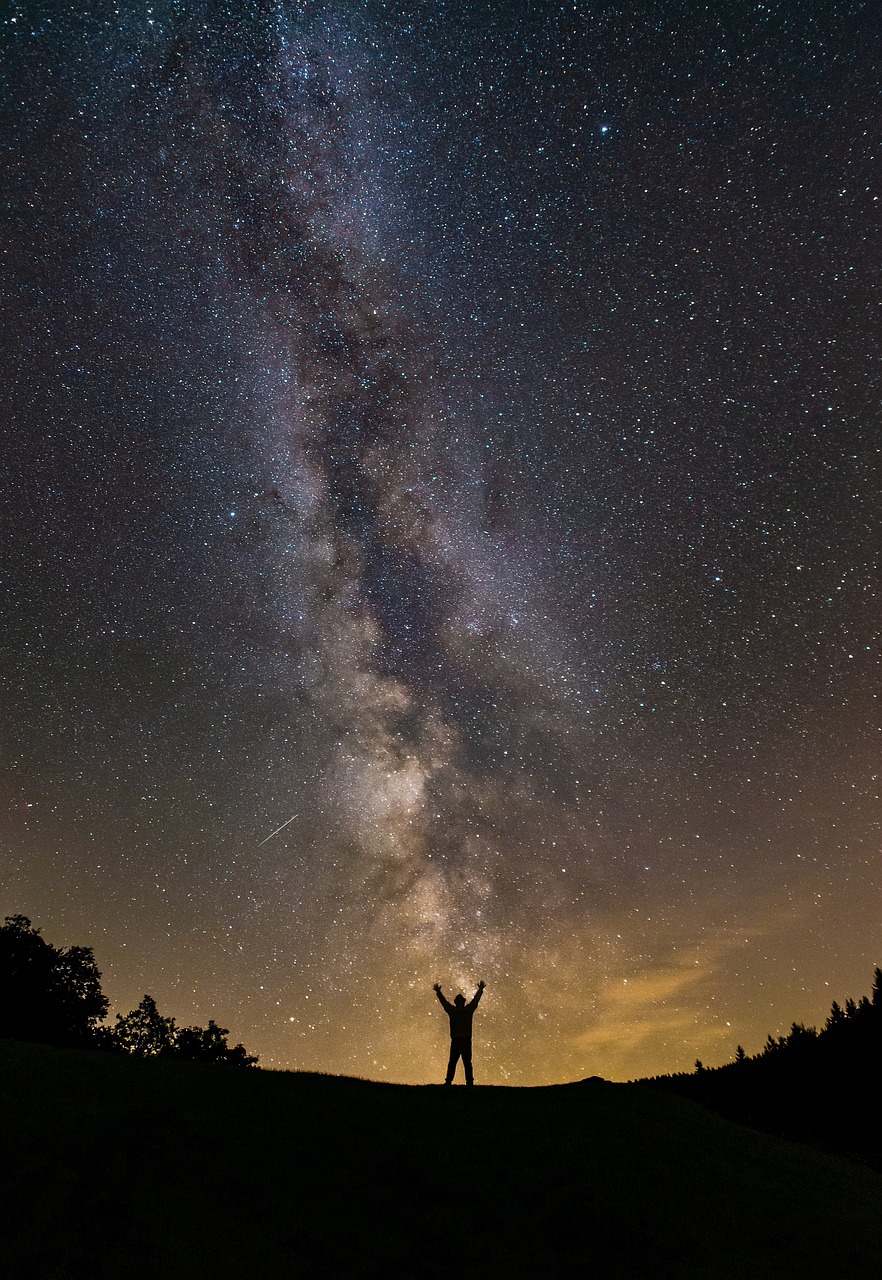 Likewise the Spirit also helpeth our infirmities: for we know not what we should pray for as we ought: but the Spirit itself maketh intercession for us with groanings which cannot be uttered. And he that searcheth the hearts knoweth what is the mind of the Spirit, because he maketh intercession for the saints according to the will of God.
Romans 8:26-27Another echo?Or more than an echo?
EvgeniT pixabay
[Speaker Notes: https://www.pexels.com/photo/black-birds-on-tomb-stones-3498985/]
Psalm 51:11-12
ESV
KJV
CJB
"Cast me not away from your presence and take not your Holy Spirit from me. Restore to me the joy of your salvation and uphold me with a willing spirit."
“Cast me not away from thy presence and take not thy holy spirit from me. Restore unto me the joy of thy salvation and uphold me with thy free spirit.”
“Don't thrust me away from your presence, don't take your Ruach Kodesh away from me. Restore my joy in your salvation and let a willing spirit  uphold me”
57
Psalm 51:11-12
Septuagint
Alter Hebrew
RSV
" Cast me not away from thy presence; and remove not thy holy spirit from me. Restore to me the joy of thy salvation: establish me with thy directing spirit”
""Do not fling me from Your presence and  Your holy spirit take not from me. Give me back the gladness of Your rescue and with a noble spirit sustain me."
"Cast me not away from thy presence, and take not thy holy Spirit from me. Restore to me the joy of thy salvation and uphold me with a willing spirit."
58
If ye love me, keep my commandments. And I will pray the Father, and he shall give you another Comforter, that he may abide with you for ever; Even the Spirit of truth; whom the world cannot receive, because it seeth him not, neither knoweth him: but ye know him; for he dwelleth with you, and shall be in you. I will not leave you comfortless: I will come to you.
John 14:15-18
PRhttps://pixabay.com/illustrations/hand-in-hand-child-care-holding-2070764/
59
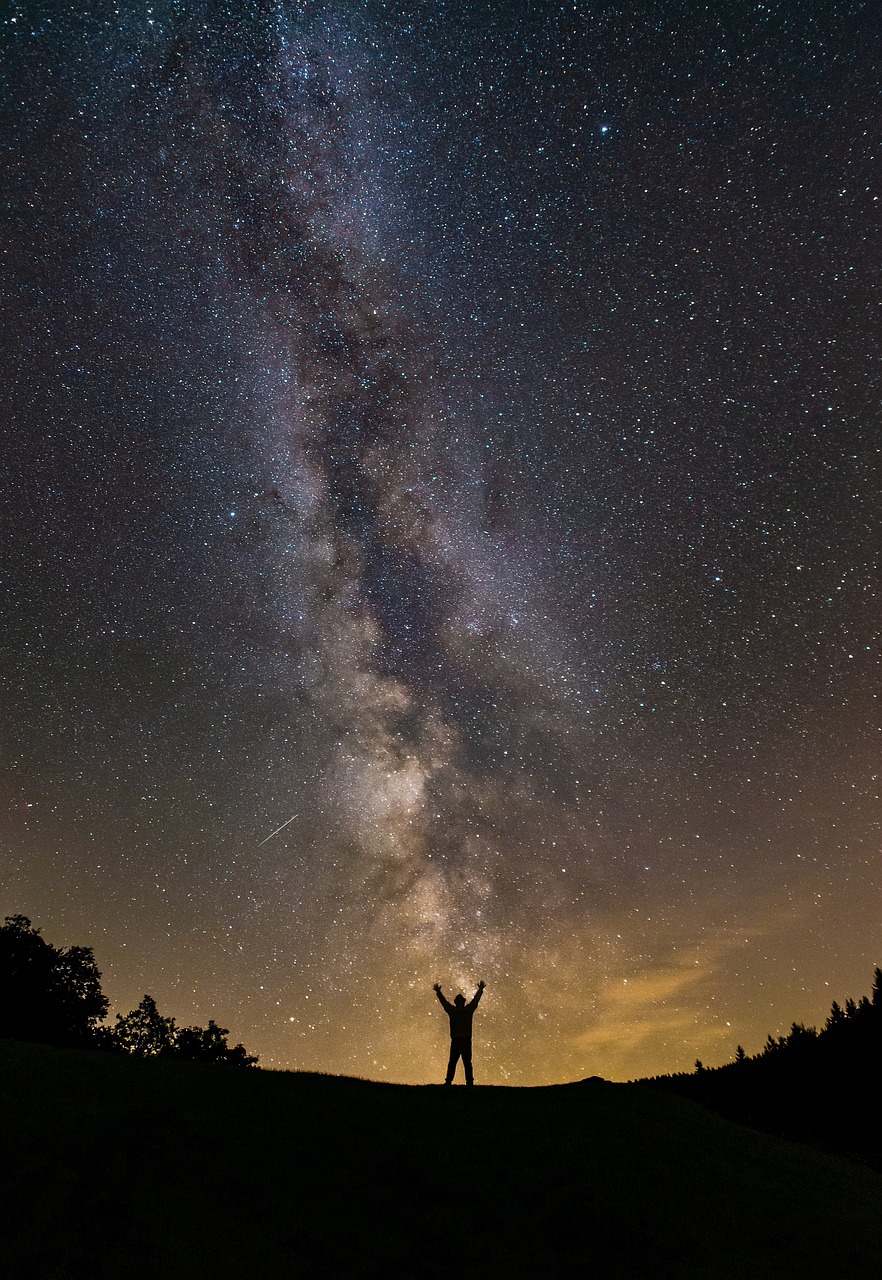 Likewise the Spirit also helpeth our infirmities: for we know not what we should pray for as we ought: but the Spirit itself maketh intercession for us with groanings which cannot be uttered. And he that searcheth the hearts knoweth what is the mind of the Spirit, because he maketh intercession for the saints according to the will of God.
Romans 8:26-27Another echo?Or more than an echo?
EvgeniT pixabay
[Speaker Notes: https://www.pexels.com/photo/black-birds-on-tomb-stones-3498985/]
Psalm 32:3
Psalm 32:3
KJVWhen I kept silence, my bones waxed old through my roaring all the day long.
61
Psalm 32:3
Psalm 32:3
RSVWhen I declared not my sin, my body wasted away through my groaning all day long.
NIVWhen I kept silent, my bones wasted away through my groaning all day long.
62
Psalm 32:3
Psalm 32:3
NEBWhen I refused to speak, my body wasted away with moaning all day long
Sacred Name BibleWhen I kept silence my bones became worn out, through my groaning all the day..
63
2 Samuel 23:1-7  Translations
KJV
RSV
1 Now these be the last words of David. David the son of Jesse said, and the man who was raised up on high, the anointed of the God of Jacob, and the sweet psalmist of Israel, said, 
2 The Spirit of the LORD spake by me, and his word was in my tongue. 
3 The God of Israel said, the Rock of Israel spake to me, He that ruleth over men must be just, ruling in the fear of God. 
4 And he shall be as the light of the morning, when the sun riseth, even a morning without clouds; as the tender grass springing out of the earth by clear shining after rain.
1 Now these are the last words of David: The oracle of David, the son of Jesse, the oracle of the man who was raised on high, the anointed of the God of Jacob, the sweet psalmist of Israel: 
2 "The Spirit of the LORD speaks by me, his word is upon my tongue. 
3 The God of Israel has spoken, the Rock of Israel has said to me: When one rules justly over men, ruling in the fear of God, 
4 he dawns on them like the morning light, like the sun shining forth upon a cloudless morning, like rain that makes grass to sprout from the earth
64
2 Samuel 23:1-7  Translations
KJV
RSV
5 Although my house be not so with God; yet he hath made with me an everlasting covenant, ordered in all things, and sure: for this is all my salvation, and all my desire, although he make it not to grow. 
6 But the sons of Belial shall be all of them as thorns thrust away, because they cannot be taken with hands: 
7 But the man that shall touch them must be fenced with iron and the staff of a spear; and they shall be utterly burned with fire in the same place.
5 Yea, does not my house stand so with God? For he has made with me an everlasting covenant, ordered in all things and secure. For will he not cause to prosper all my help and my desire? 
6 But godless men are all like thorns that are thrown away; for they cannot be taken with the hand; 
7 but the man who touches them arms himself with iron and the shaft of a spear, and they are utterly consumed with fire."
65
THE END
2/2/20XX
PRESENTATION TITLE
66